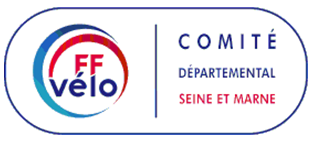 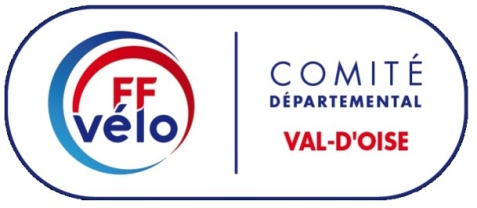 Code de la Route
1
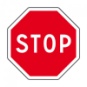 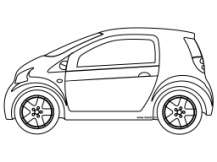 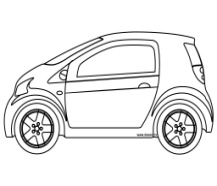 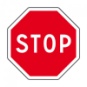 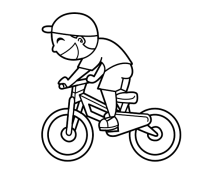 Dans cette situation, l’ordre de passage au carrefour est :
A -	La voiture bleue, puis le cycliste, puis la voiture noire.
B -	La voiture noire, puis la voiture bleue, puis le cycliste.
C -	La voiture bleue, puis la voiture noire, puis le cycliste.
D -	Le cycliste, puis la voiture noire, puis la voiture bleue.
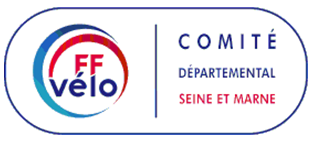 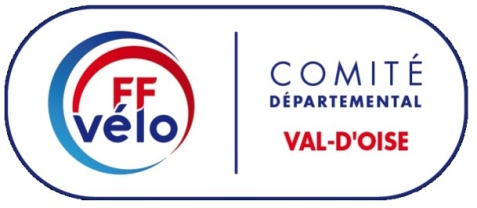 Code de la Route
2
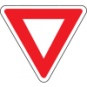 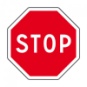 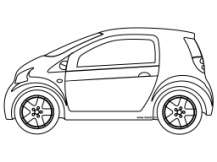 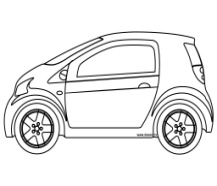 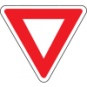 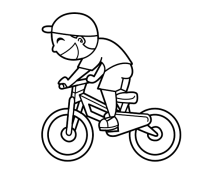 Dans cette situation, l’ordre de passage au carrefour est :
A -	La voiture bleue, puis le cycliste, puis la voiture noire.
B -	La voiture noire, puis la voiture bleue, puis le cycliste.
C -	La voiture bleue, puis la voiture noire, puis le cycliste.
D -	Le cycliste, puis la voiture noire, puis la voiture bleue.
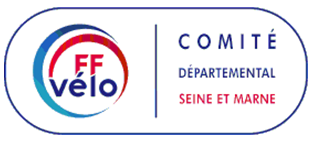 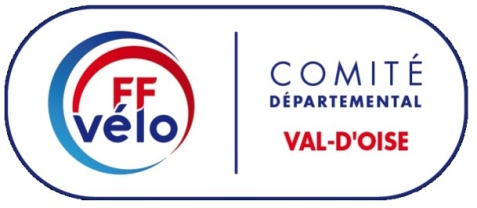 Code de la Route
3
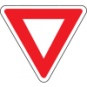 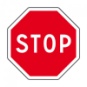 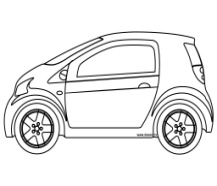 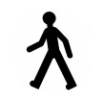 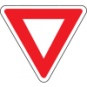 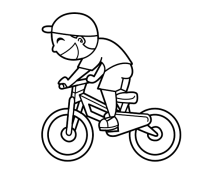 Dans cette situation, l’ordre de passage au carrefour est :
A -	Le piéton bleu, puis le cycliste, puis la voiture noire.
B -	La voiture noire, puis le piéton bleu, puis le cycliste.
C -	Le piéton bleu, puis la voiture noire, puis le cycliste.
D -	Le cycliste, puis la voiture noire, puis le piéton bleu.
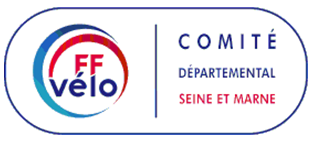 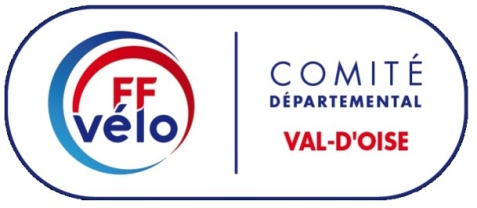 Code de la Route
4
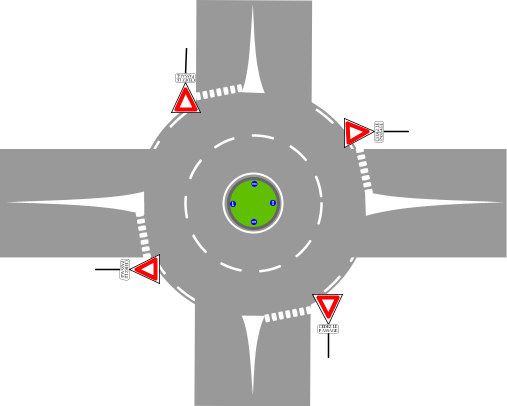 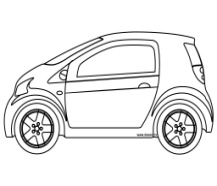 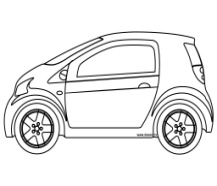 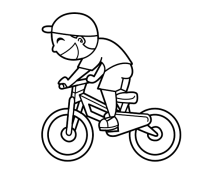 Dans cette situation, l’ordre de passage au carrefour est :
A -	La voiture bleue, puis le cycliste, puis la voiture noire.
B -	La voiture noire, puis la voiture bleue, puis le cycliste.
C -	La voiture bleue, puis la voiture noire, puis le cycliste.
D -	Le cycliste, puis la voiture noire, puis la voiture bleue.